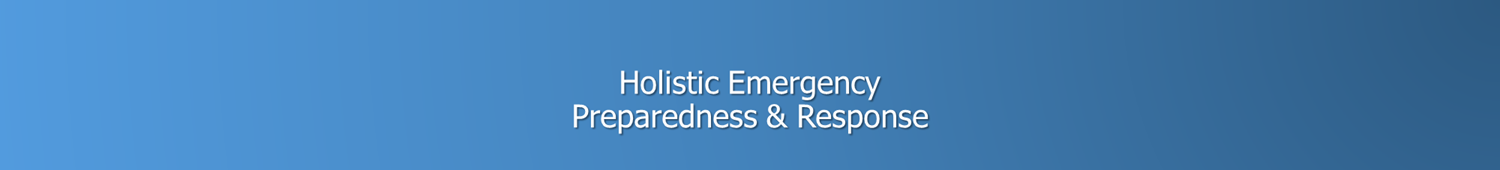 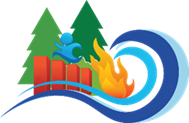 Skills for High-Stress Operations
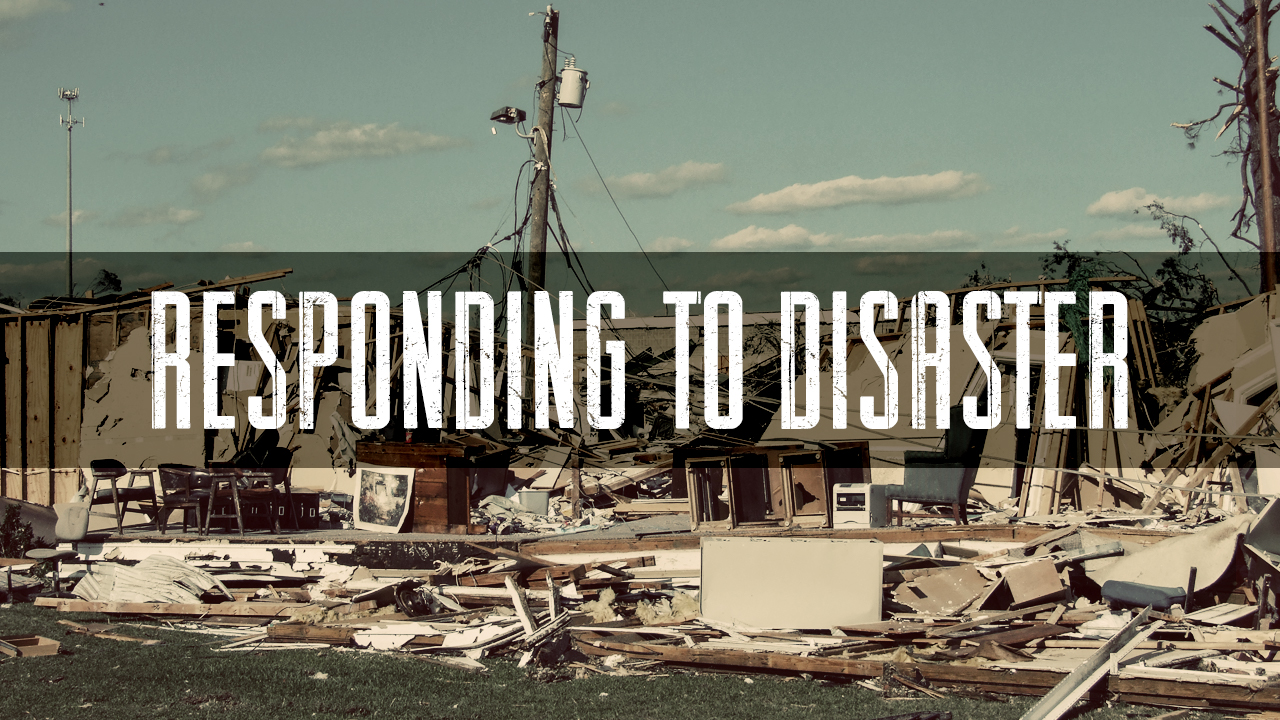 1
March 2021 retrieved from https://fbctlh.org/ministries/natural-disasters/
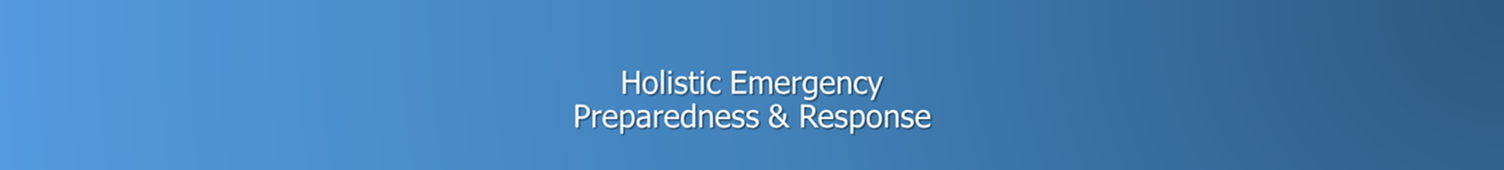 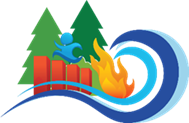 Cam Challenger
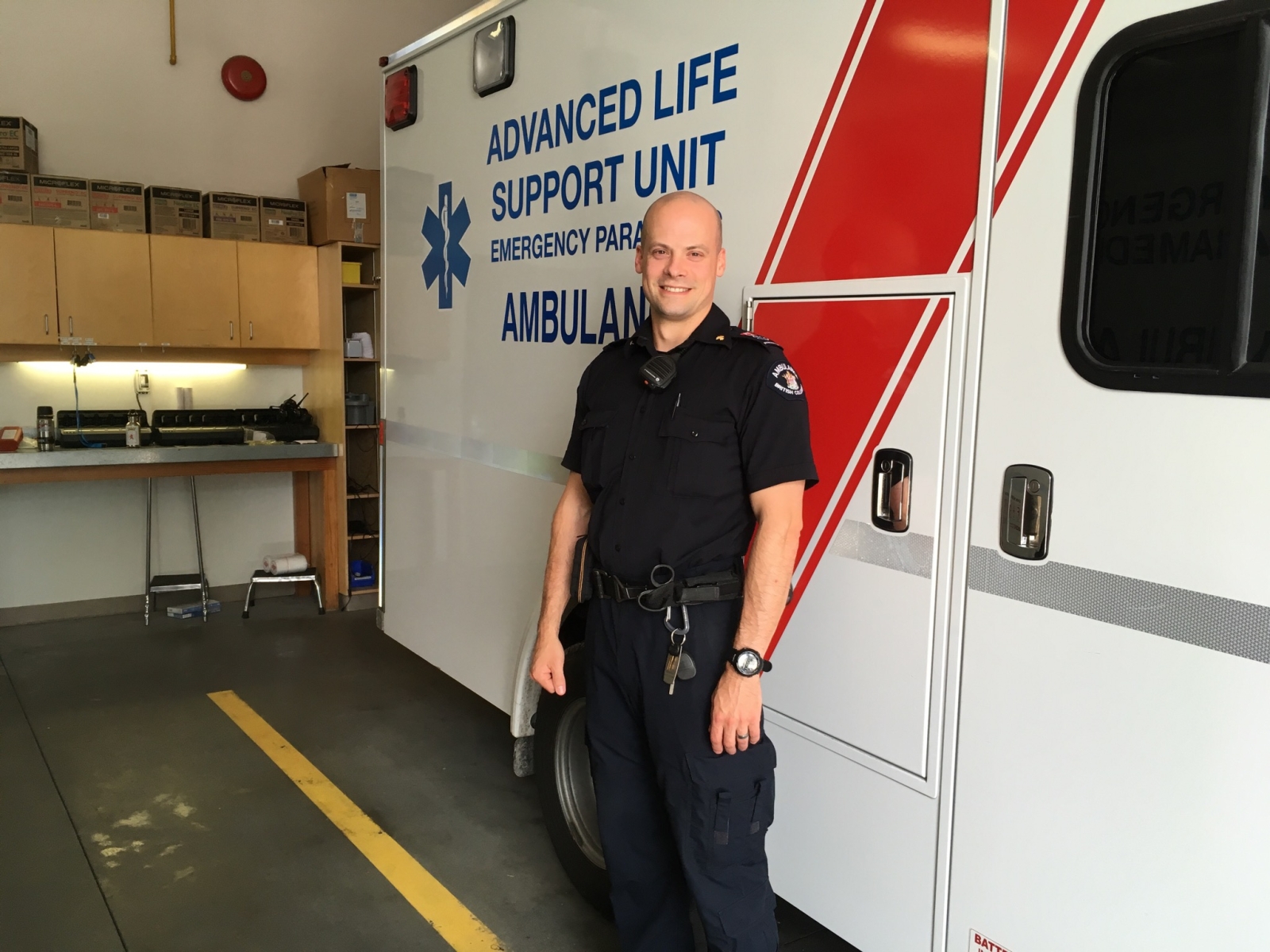 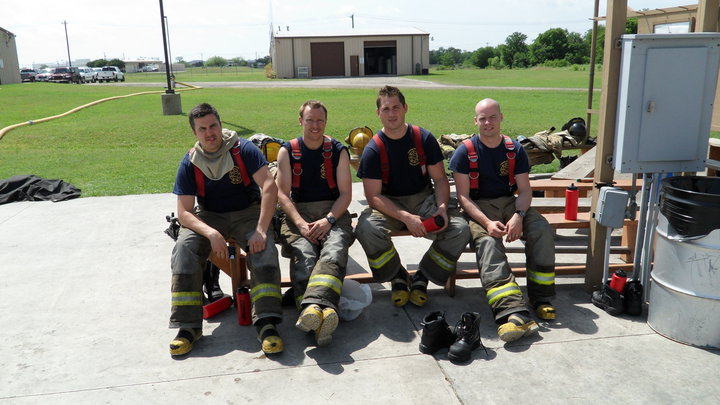 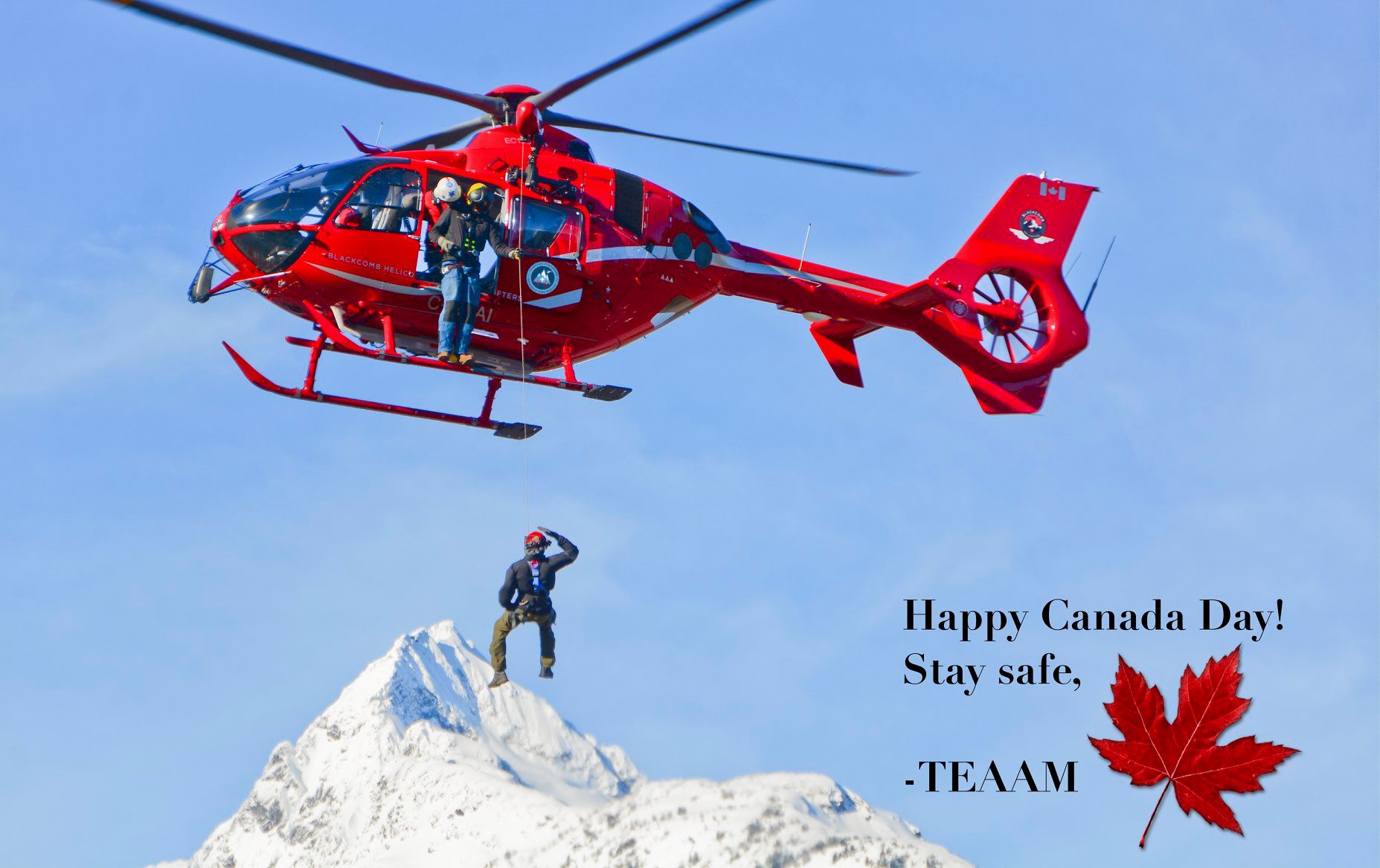 http://specialrescueops.com/sro-advanced-incident-support-team/
2
https://www.teaam.ca/
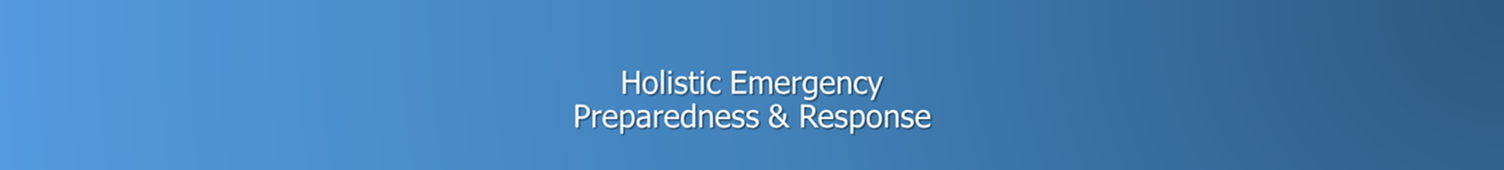 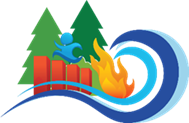 Paul Berry
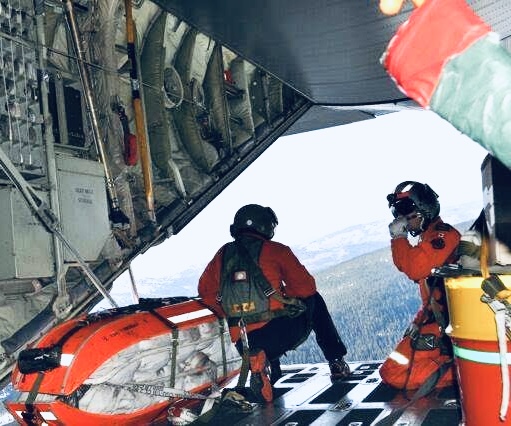 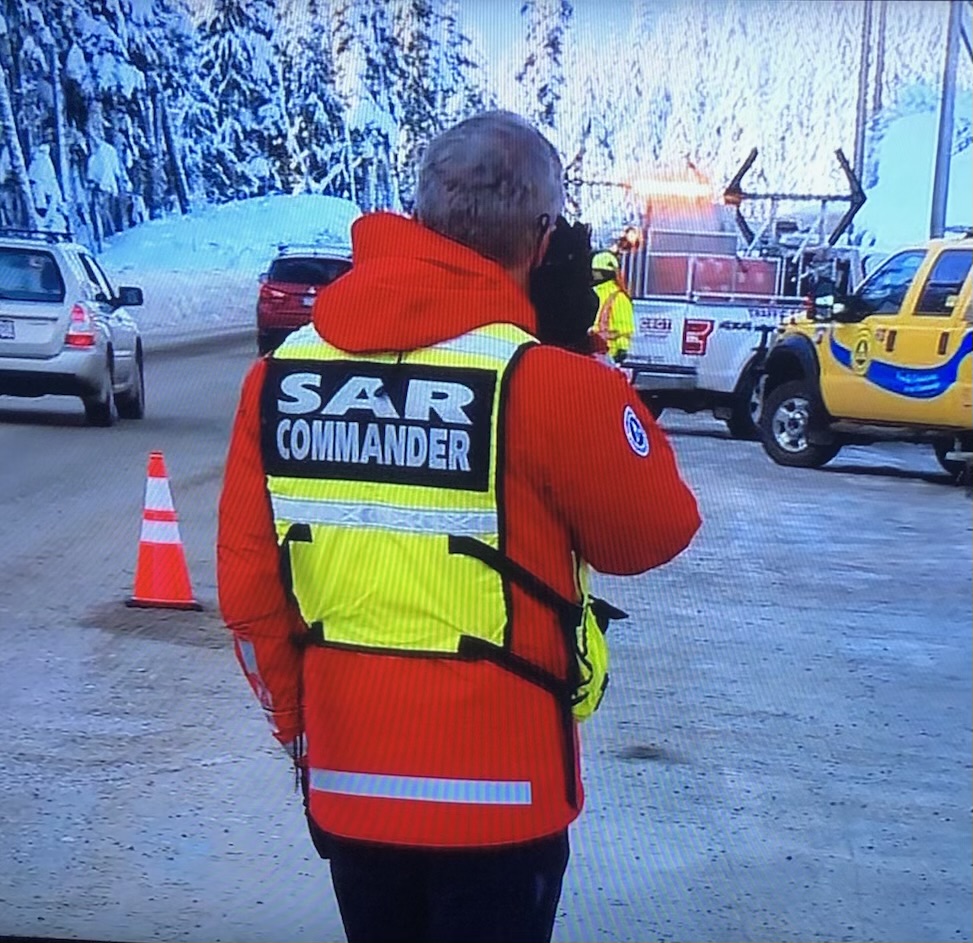 https://www.cvgsar.com/
3
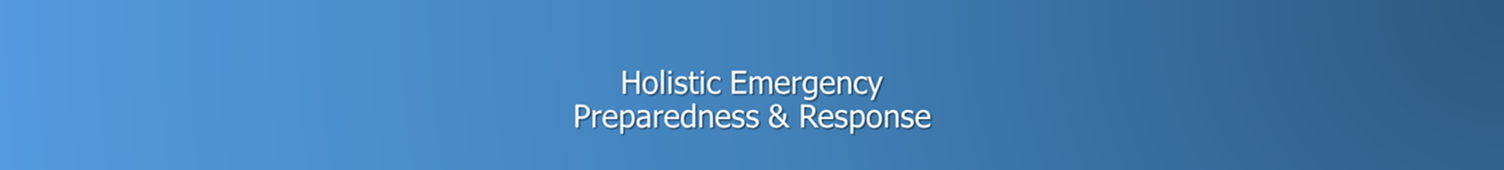 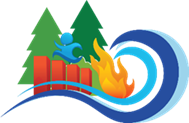 Learning Intentions
Introductions 
What is Stress?
Recognition Prime Discission Making 
BTSF
Hazard Assessment 
Critical Incident Supports 
Reflection to Action
4
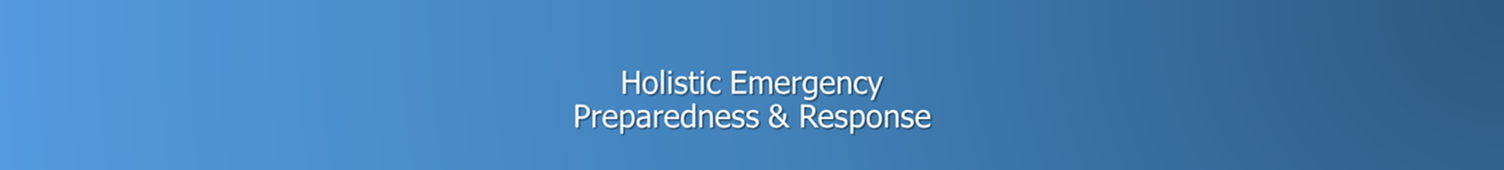 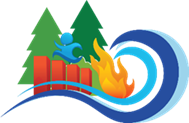 What is Stress?
Our experiences 
	Negative 
	Positive
	Training/experience 

Our Selves 
	Preps
	Currents 
	Triggers 
	 
Relationships 
	People we know
	People we don’t
	Organizational
5
[Speaker Notes: Preps: Sleep/ intakes/ medical conditions etc.
Currents: Physical/ mental/ emotional/ spiritual 
Triggers: Family, children]
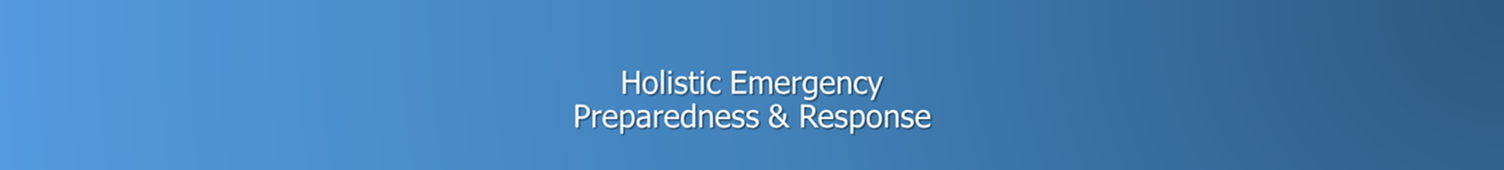 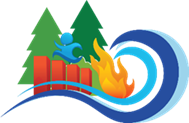 4 1 2 5 2 7 2 4 6 0 6 0 3 1 3 0 2 8
(Stolovich and Keeps, 2020)
6
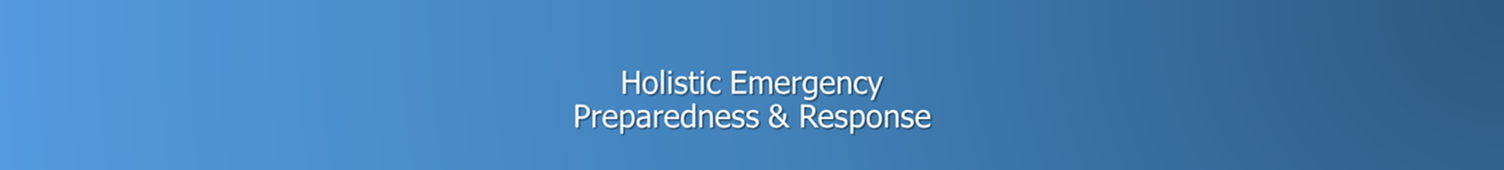 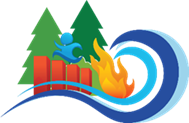 Write the Sequence
(Stolovich and Keeps, 2020)
7
[Speaker Notes: Require 30 second time with bomb (ticking sound?)]
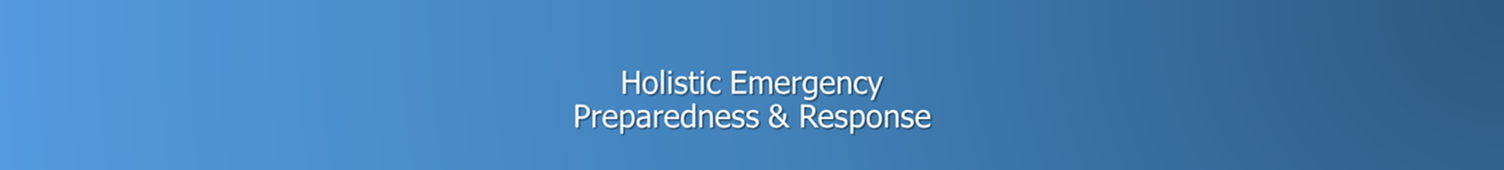 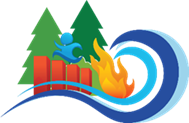 4 1 2 5 2 7 2 4 6 0 6 0 3 1 3 0 2 8
(Stolovich and Keeps, 2020)
8
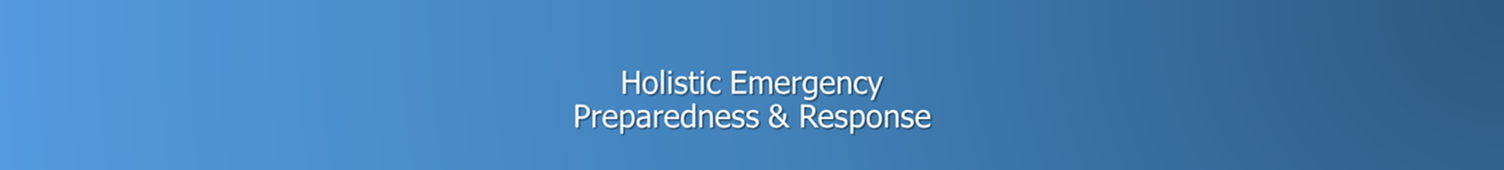 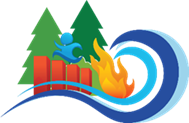 What is Stress?
Approach 
sets us up for the follow on actions/emotions etc. (Appraisal Theory) 

Compensation 
conscious or unconscious 

Level of Stress 
Personal
9
[Speaker Notes: Real or perceived]
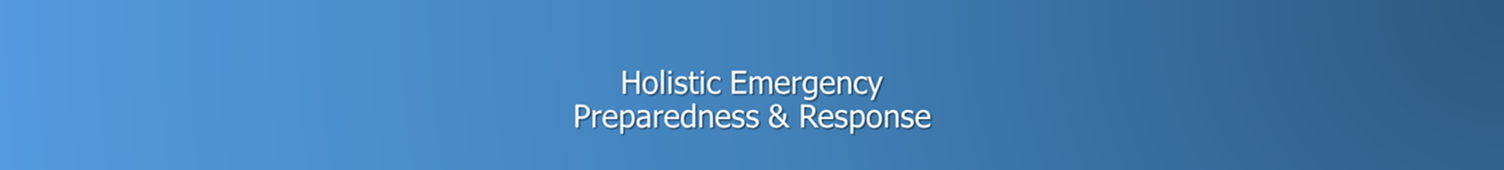 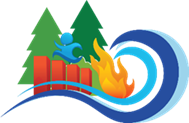 What is Stress?
“The Fog of Emergencies”
Time, vagueness, incomplete information etc.
 
Saturation
Number of pieces of information we can handle
 
New events/situations
10
[Speaker Notes: Real or perceived]
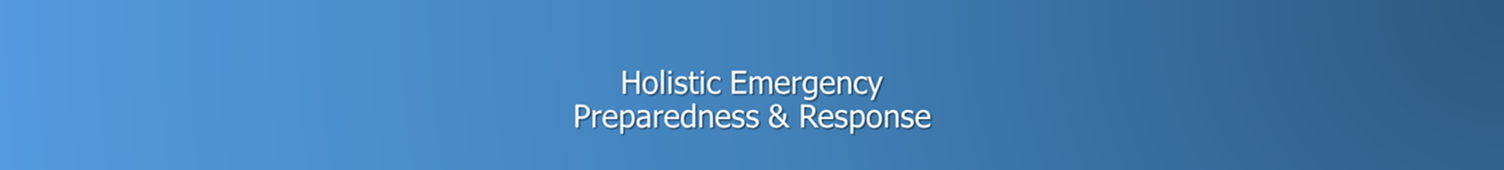 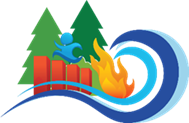 What is Stress?
A real or perceived, inability to meet the current circumstances, with the current resources
11
[Speaker Notes: Real or perceived]
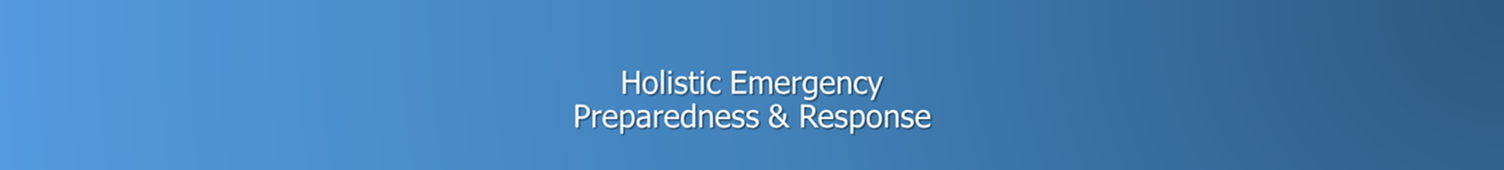 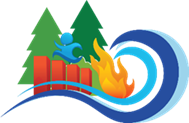 Recognition Prime Decision Making
Slow down
12
Gordon, G. (2012). Risk management – High risk low frequency events in the fire service. Department of Homeland Security, Federal Emergency Management Administration, U.S. Fire Administration
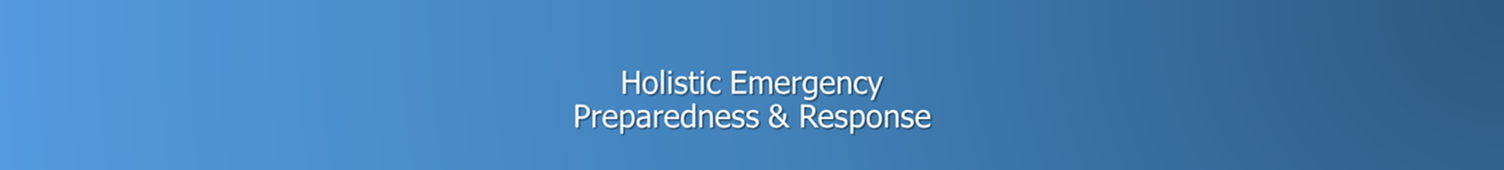 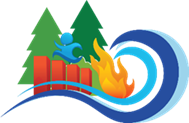 Recognition Prime Decision Making
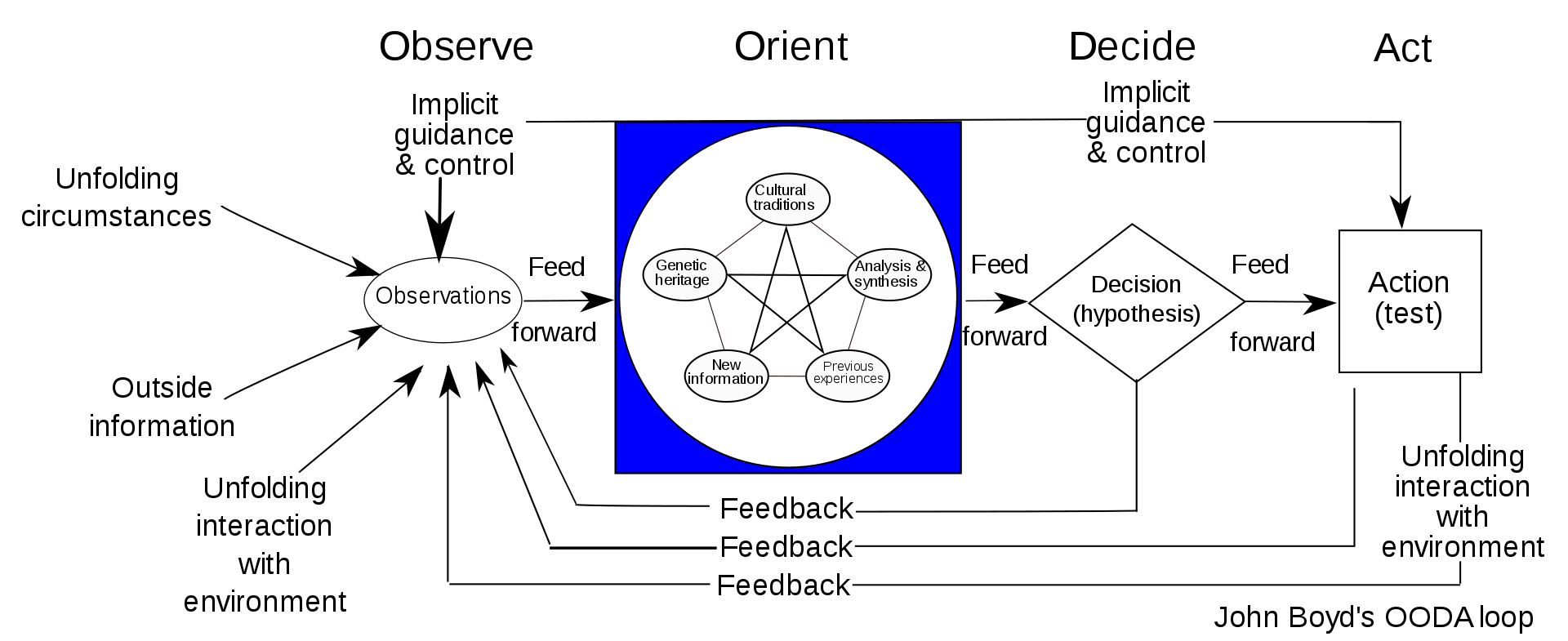 March 2021, retrieved from https://en.wikipedia.org/wiki/OODA_loop
13
[Speaker Notes: Ooda loop- graphic is busy]
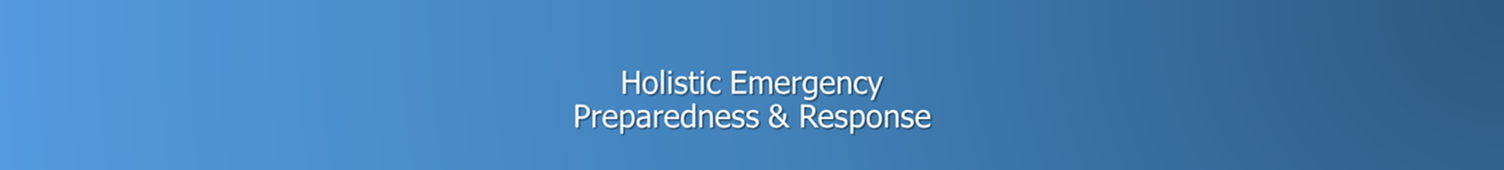 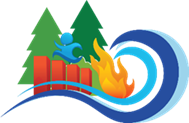 Recognition Prime Decision Making
S     Stop
T     Think
O   Observe
P     Plan

E      Execute 
E      Evaluate
14
[Speaker Notes: Paul- discusss through example]
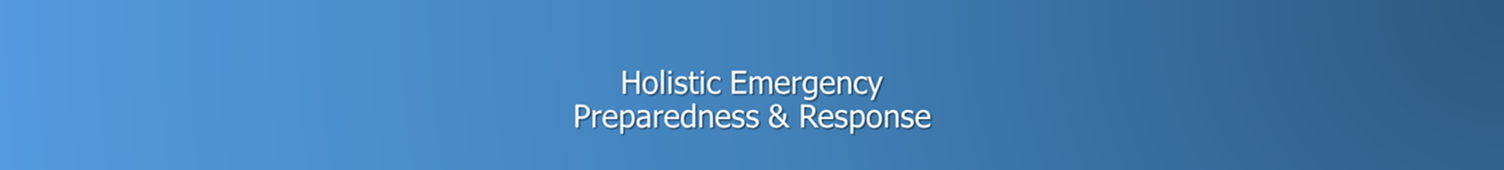 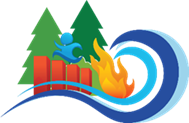 What do you do to be prepared?
15
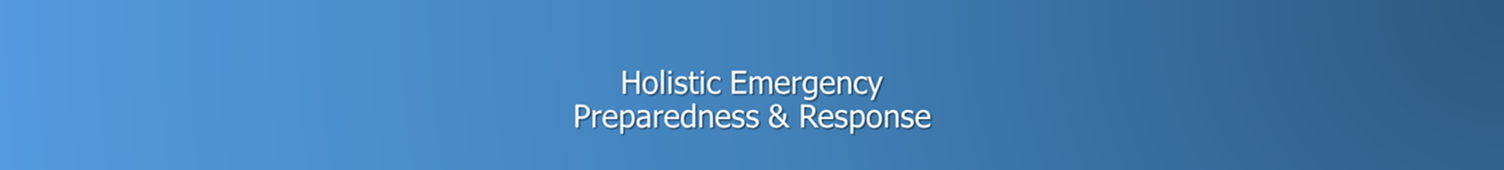 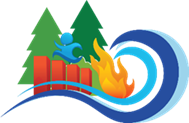 BTSF
Breath 

And outside of the event
meditation
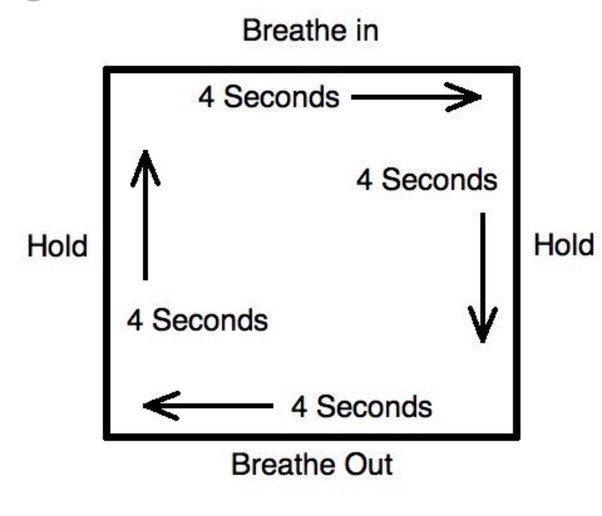 March 2021, retrieved from https://www.quora.com/How-are-soldiers-trained-to-stay-calm-during-combat 
Mike Lauria , Annals of Emergency Medicine Dec 2017. Vol 70 Issue 6, p 884. 
https://pjmed.libsyn.com/106-psychological-skills-training
16
[Speaker Notes: Cam]
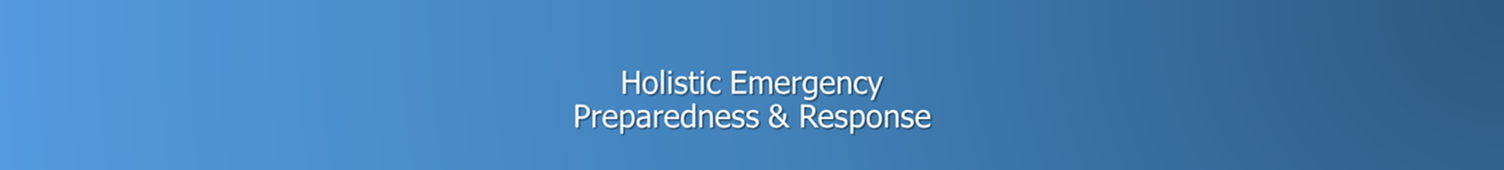 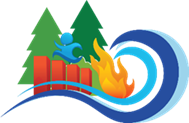 BTSF
Talk (self talk instructional and motivational) 

Short Specific – (You got this!)
First person/present tense 
Positive
Say it with intention
Speak kindly to yourself
“Click the mic, count to two, talk” 
“Load the flare, pull hammer, shoot” 
“I can do this, keep going!”
17
March 2021, retrieved from
Mike Lauria , Annals of Emergency Medicine Dec 2017. Vol 70 Issue 6, p 884. from the PJ Medcast 
https://pjmed.libsyn.com/106-psychological-skills-training
[Speaker Notes: Add animation of specific examples to this slide following each bullet]
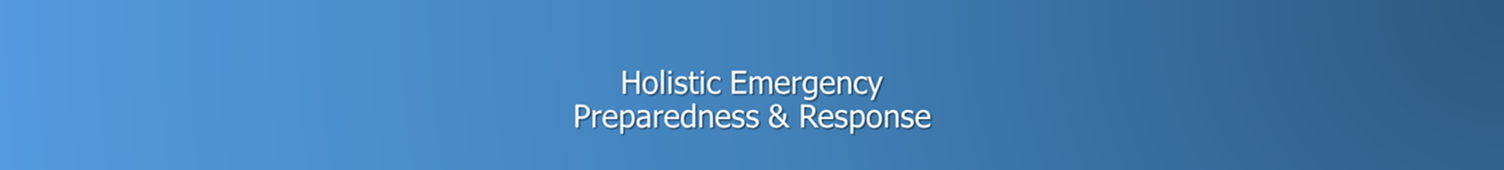 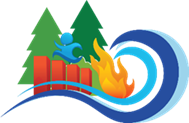 BTSF
See (Mental Rehearsal) 

Visualize 
Steps or task you want to do, vivid & specific detail

Timing 
Order and timing of how you would do it 

Emotion of task 
Emphasize seriousness to lay neuro-networks. Stay in “role”
March 2021, retrieved from
Mike Lauria , Annals of Emergency Medicine Dec 2017. Vol 70 Issue 6, p 884. from the PJ Medcast 
https://pjmed.libsyn.com/106-psychological-skills-training
18
[Speaker Notes: Again with the  specific examples]
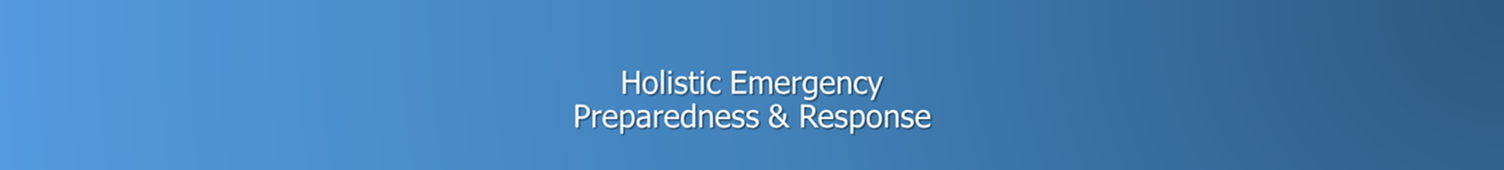 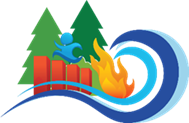 BTSF
Focus (Focus/Trigger Word) before you start your task
Cognitive signal to a single task 
		
To focus relevant environmental & event cues

Help to refocus after intense stress
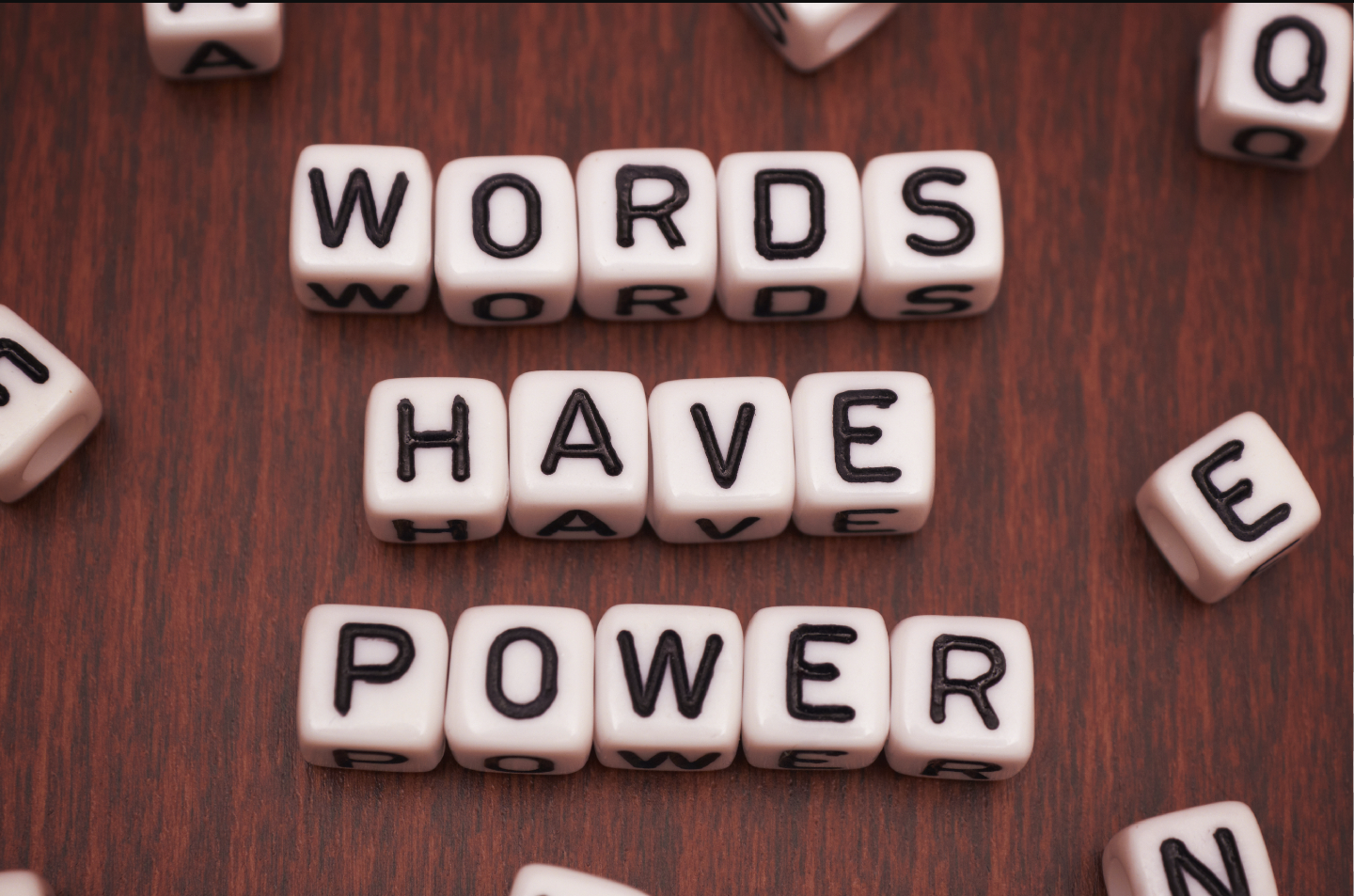 March 2021, retrieved from Mike Lauria , Annals of Emergency Medicine Dec 2017. Vol 70 Issue 6, p 884. from the PJ Medcast 
https://pjmed.libsyn.com/106-psychological-skills-training
https://medium.com/@michaelusiagwu/5-successful-trigger-words-to-boost-your-b2c-sales-today-991f1ea034a6
19
[Speaker Notes: “Go!”
“Get up!”
“Okay, lets roll!”
“Slow is smooth, smooth is fast]
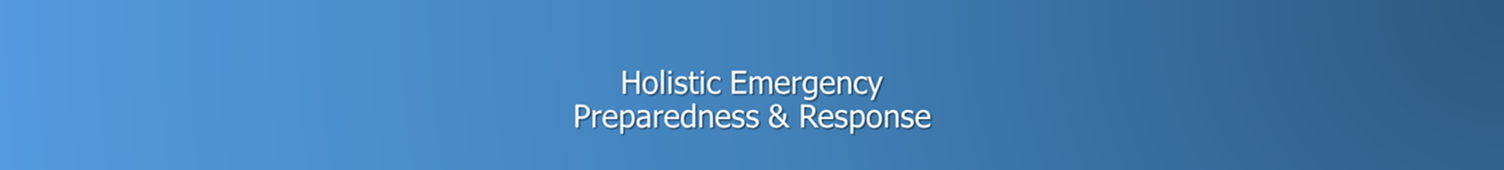 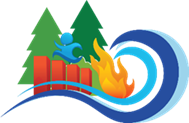 BTSF
Blue Angels Preflight Brief
https://www.youtube.com/watch?v=KlAPamTbryg
March 2021, retrieved from 
Mike Lauria , Annals of Emergency Medicine Dec 2017. Vol 70 Issue 6, p 884. from the PJ Medcast 
https://pjmed.libsyn.com/106-psychological-skills-training
https://www.fastrunning.com/training/motivation/cool-runnings-lessons-beyond-bobsleigh/9979  
https://www.nytimes.com/2014/02/23/sports/olympics/olympians-use-imagery-as-mental-training.html 
https://healthmanagement.org/c/hospital/news/er-clinicians-benefit-from-mental-rehearsal-of-trauma-scenarios
20
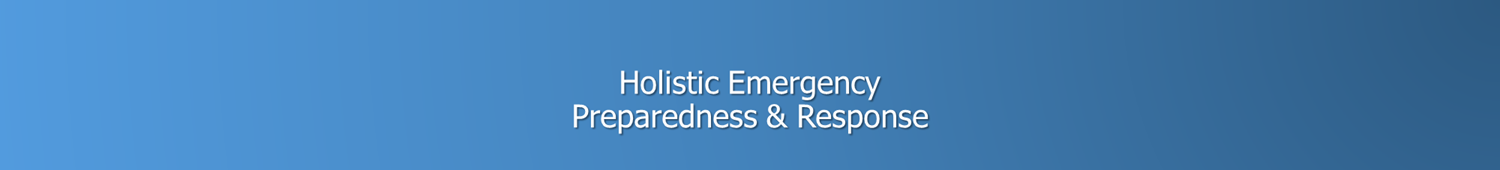 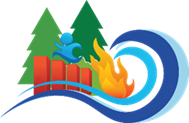 Hazard Assessment
What is out of the ordinary?
5’s and 25’s
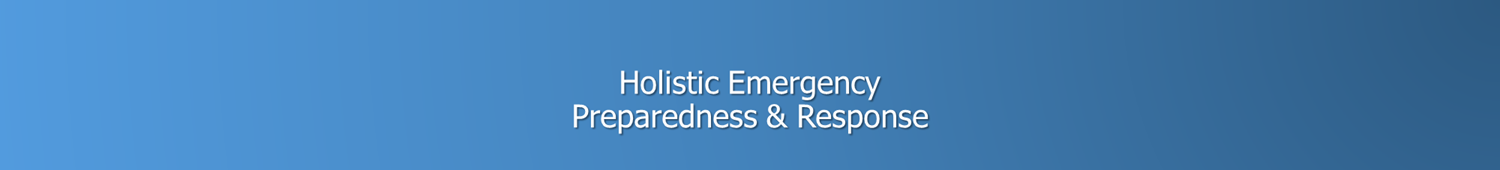 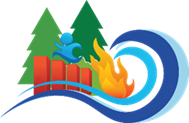 Lets see…
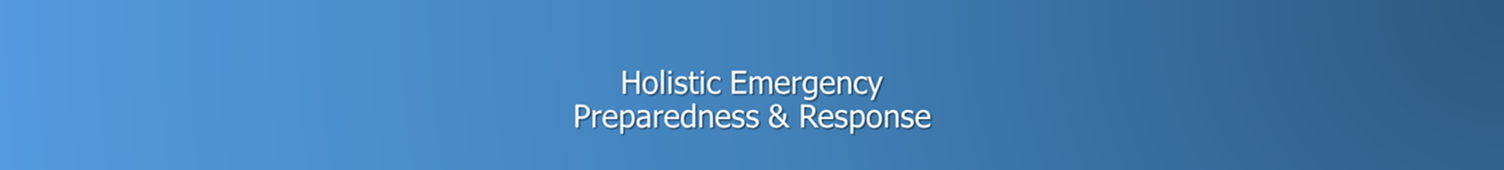 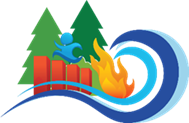 Critical Incident Stress
Normal responses to abnormal events
Feeling overwhelmed and helpless
Fear, worry and exhaustion
Increased frustration
Lack of appetite, intestinal issues
Lack of patience and feeling short/snippy with others
Lack of sleep or difficulty sleeping
Difficulty concentrating and making decisions
March 2021, retrieved from https://www.bcsara.com/cism/management/
23
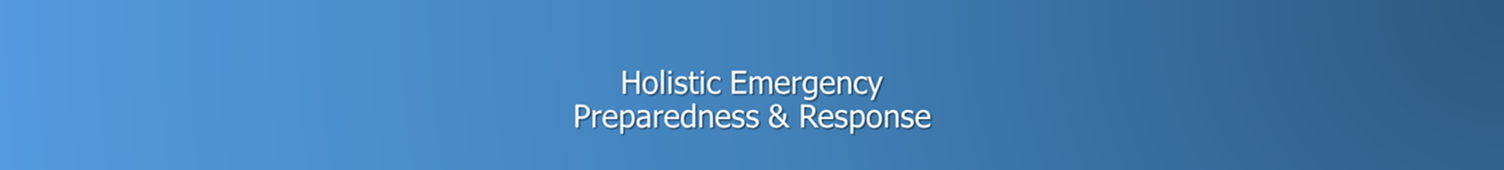 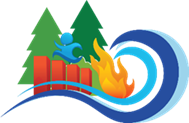 Critical Incident Stress
What might help…
Eat healthy foods, low in sugar and fat, vegetables and protein are better

Drink lots of water – to flush out stress hormones and chemicals

Get regular exercise – preferably outdoors, best in natural surroundings, even a brisk ten minute walk relieves stress – exercise increases blood flow through blood cleansing organs removing stress hormones and chemicals

Avoid alcohol and drugs – they may dull the pain, but can add new problems and complicate recovery
March 2021, retrieved from https://www.bcsara.com/cism/management/
24
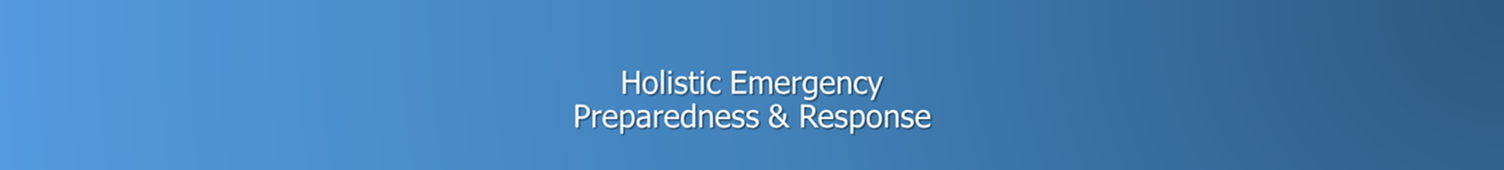 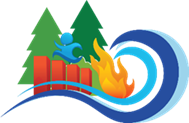 Critical Incident Stress
What might help…
Avoid doing the “instant replays” or dwelling on the incident – reliving the incident in your mind may release more hormones and chemicals – distract yourself when you feel those thoughts come on

Maintain social connection – find someone supportive to talk to

Talk about how you are feeling and encourage family and associates to do so as well. Talking helps make sense of what can be an overwhelming experience

Keep to your usual routine, it helps establish and maintain a sense of normalcy

Make efforts get adequate rest and sleep

Try to maintain a healthy balance between family, work, and volunteering

Keep supporting others (e.g. SAR team) who may be experiencing similar feelings and symptoms
March 2021, retrieved from https://www.bcsara.com/cism/management/
25
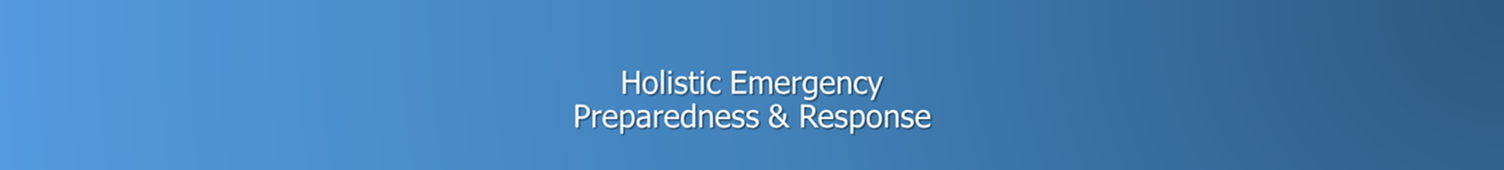 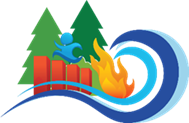 Critical Incident Stress
What might help…
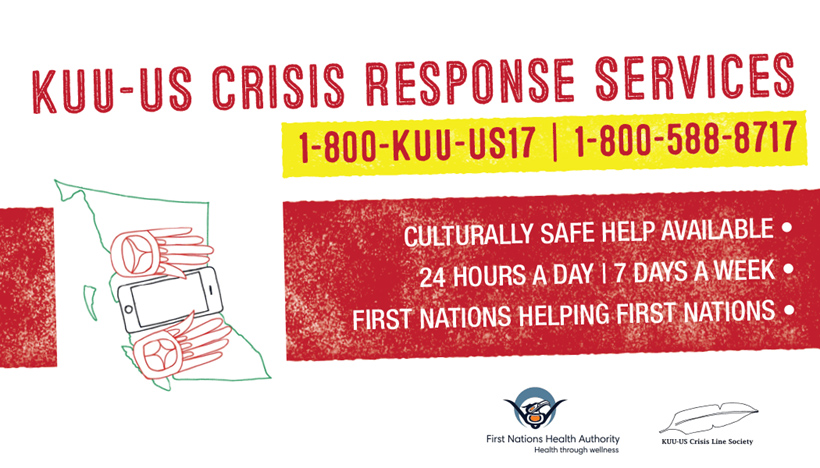 https://www.fnha.ca/what-we-do/mental-wellness-and-substance-use
March 2021, retrieved from https://www.fnha.ca/what-we-do/mental-wellness-and-substance-use
26
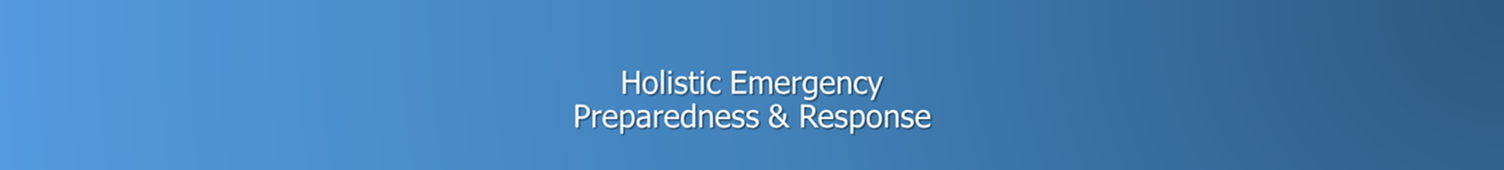 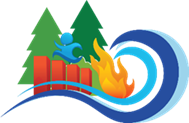 Critical Incident Stress
What might help…
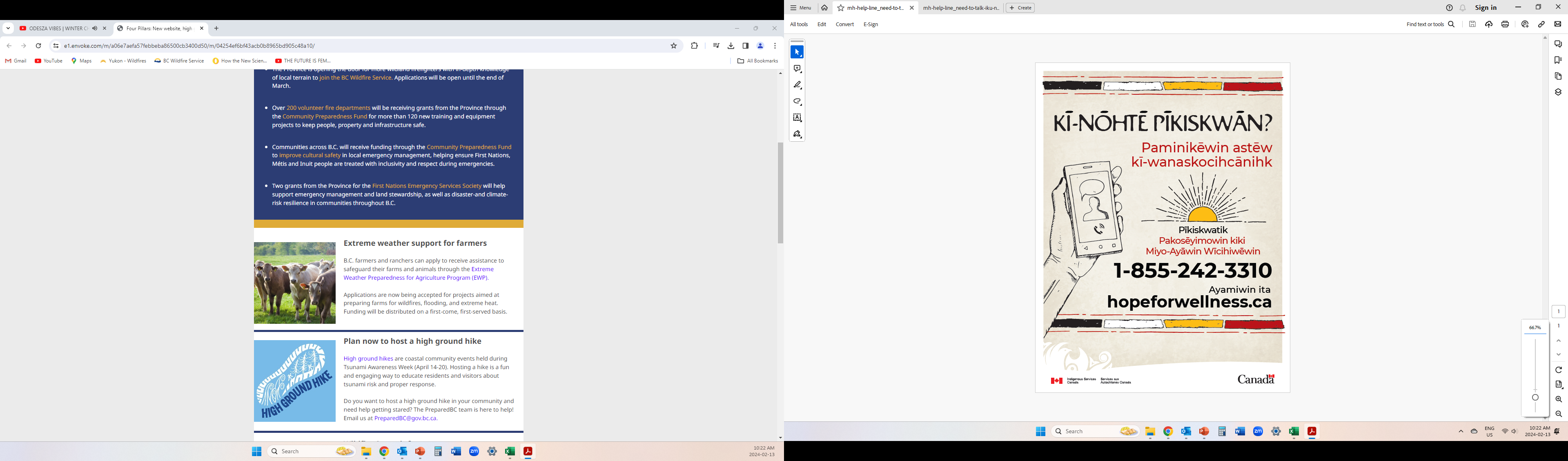 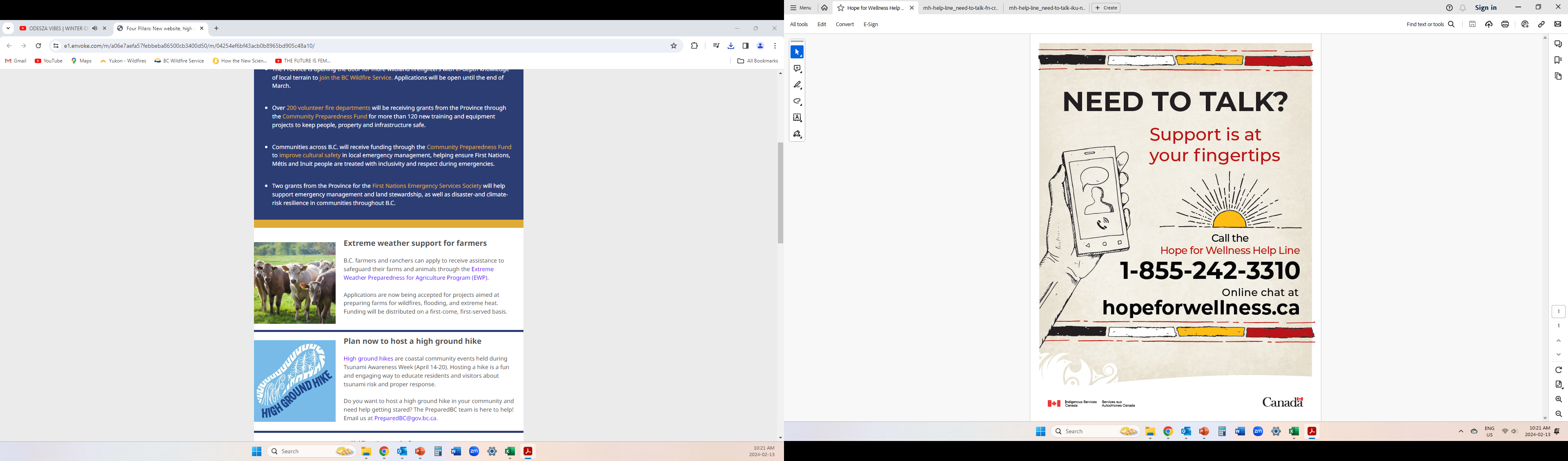 27
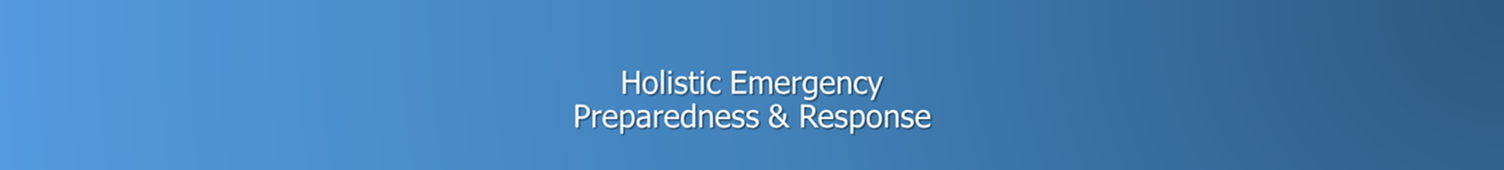 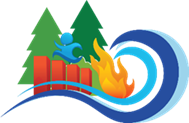 Critical Incident Stress
What might help…
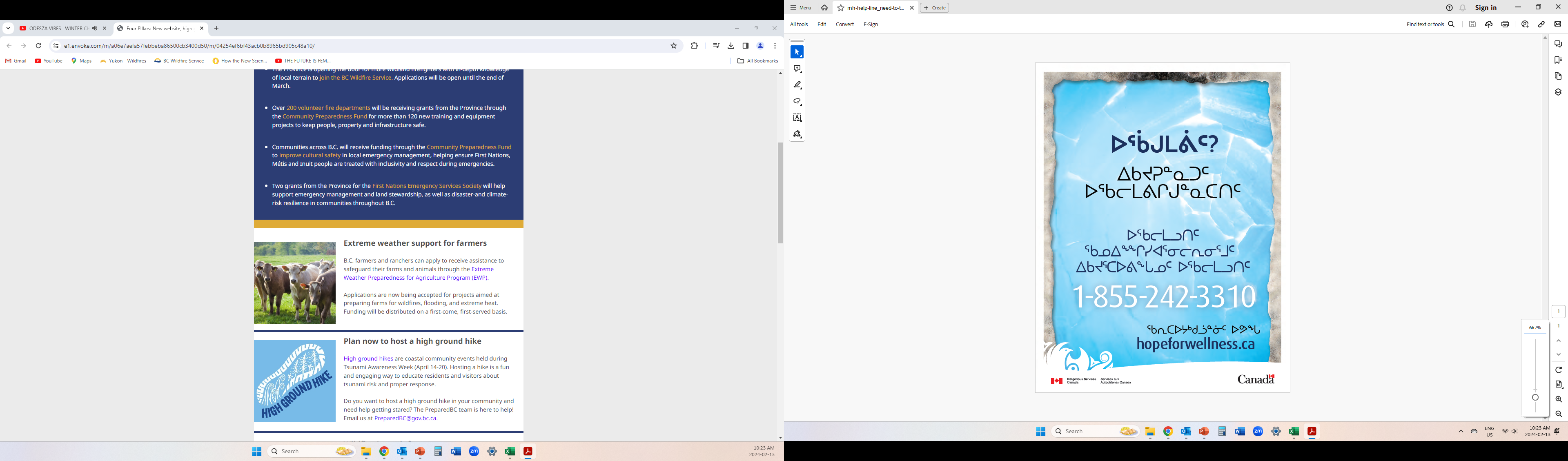 28
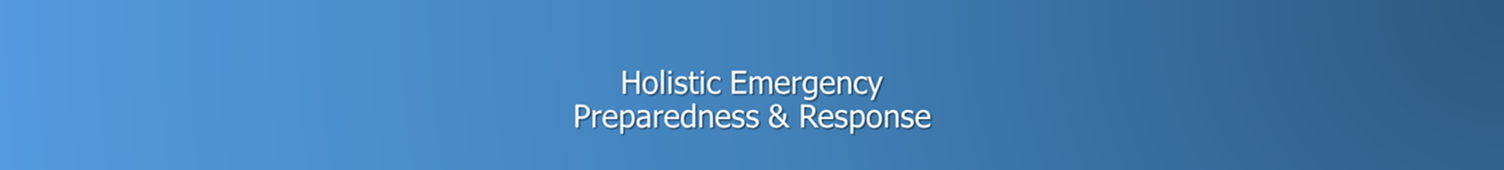 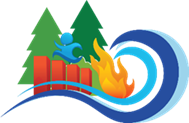 Guided Practise
4 seasons in a year
12 months
7
24
60
60
31
30
28
Turn to a partner and  discuss/figure out the remaining supports
(Stolovich and Keeps, 2020)
29
[Speaker Notes: Require 30 second time with bomb (ticking sound?) Should we move this to the culminating activity… they can then apply strategies]
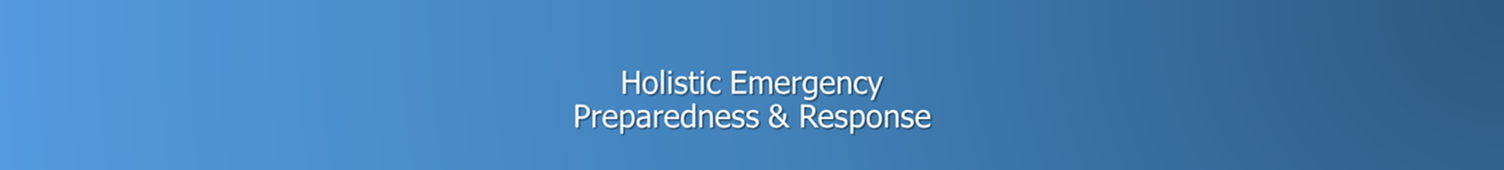 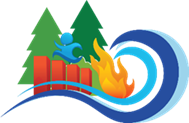 Ready go!
4 1 2 5 2 7 2 4 6 0 6 0 3 1 3 0 2 8
(Stolovich and Keeps, 2020)
30
[Speaker Notes: 30 second timer?]
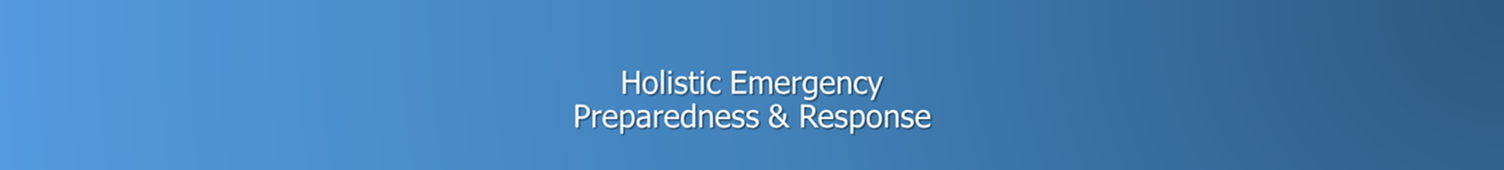 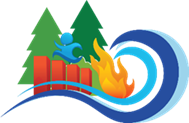 Reflection Question
What stressors most impact your ability to lead?
How will you apply these skills to assist you, 
your team during high stress situations?
31
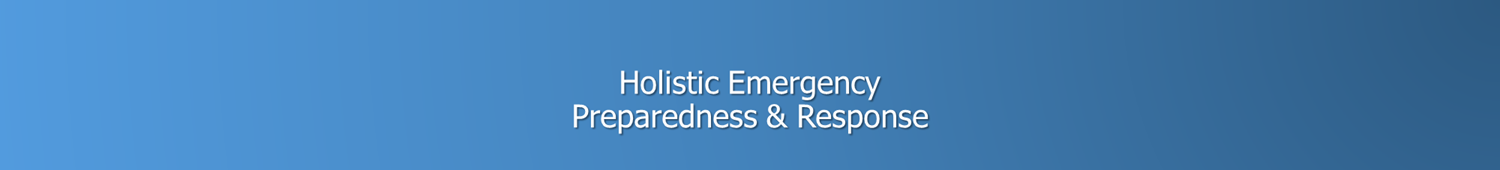 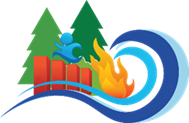 Thank so much for spending your time with us.


Can you be the help your communities and Nations need?
Cam Challenger
Emergency Management Educator/
Response Specialist
Holistic Emergency Preparedness & Response/
Survival and Outdoor Specialty (SOS) Gear

Cell#                  604.816.8655
Office Main#   778.225.0500
cam@holisticepr.com  
http://www.holisticepr.com
Paul Berry BEd, MEd
Emergency Management Educator/
Response Specialist
Holistic Emergency Preparedness and Response
Survival and Outdoor (SOS) Gear

Cell#		250-897-5133
Office Main #	778-225-8655
paul.berry@holistic.com
http://www.holisticepr.com
32